Крестики-нолики
Автор: Чекмарева Мария Евгеньевна
Место работы: ГБОУ ЦО № 1048
1 игра
1
На сколько изменилось население Новосибирска
 в 2006 г. по сравнению с 1989 г.?
Уменьшилось 
на 23
2
Разгадайте ребус
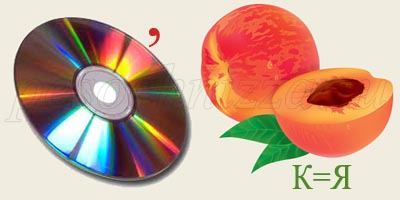 Дисперсия
3
Найдите медиану набора чисел 
17, 19, 5, 41, 34, 13, 19, 7.
18
4
Вычислите среднее арифметическое чисел: 
23, 54, 5, 8, 13.
20,6
5
Вычислите дисперсию набора чисел: 2, -4, 5
14
6
Для набора чисел, состоящего из пяти чисел, первые четыре отклонения: 3, -2, 1, -4. Найдите пятое отклонение.
2
7
Составьте слово из букв: 
А, М, Х, А, Р, З
Размах
8
В таблице представлена урожайность зерновых культур 
в России. По данным таблицы вычислите среднюю 
уро­жайность зерновых культур в России за период:
1993-1999 гг.
15
9
Найдите размах числового набора:
 0, -12, 8, 14, 7, 21, -14.
35
2 игра
1
Дан ряд чисел 5, 19, 0, 4 и 7. Найдите отклонения от среднего.
-2, 12, -7, -3, 0
2
Дисперсия набора чисел  3, 12, 6 равна 16. С помощью свойств дисперсии найдите дисперсию набора чисел:  30, 120, 60
1600
3
Вычислите дисперсию набора чисел: 
3, 8, 1
9
4
Всего
Выручка
а) Заполните в таблице столбец "Всего". 
б) Заполните столбец «Выручка».
5
Найдите медиану набора чисел 
9, -29, 15, 11, 15, 9, 17.
11
6
Составьте слово из букв: 
М, А, Р, А, М, Д, Г, И, А
Диаграмма
7
Среднее арифметическое набора чисел 
5, 8, 2  равно 5.  С помощью свойств среднего арифметического найдите среднее набора чисел:   50, 80, 20
50
8
Для набора чисел, состоящего из пяти чисел, первые четыре отклонения: -1, 2, 4, -2. Найдите пятое отклонение.
-3
9
Разгадайте ребус
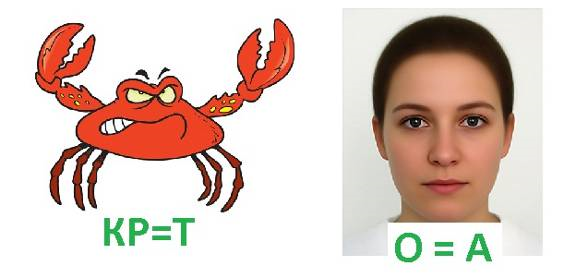 Таблица
3 игра
1
Найдите медиану набора чисел 
10, 1, 7, 21, 32, 13, 11, -6.
10,5
2
В наборе число 5 встречается пять раз, а число 20 шесть раз. Других чисел в наборе нет.  Укажите размах данного набора.
15
3
Среднее арифметическое набора чисел 3, 10, 2 равно 5. С помощью свойств среднего арифметического найдите среднее набора чисел:  15, 50, 10
25
4
Сколько чисел в ряду, если его медианой служит 7-ой  член?
13
5
Вычислите дисперсию набора чисел: 
4, 2, 6
6
Стоимость
Посчитайте сколько было затрачено денег на покупку всего инвентаря.
7
Для набора чисел, состоящего из шести чисел, первые пять отклонений: 7, -2, 1, -3, 2. Найдите шестое отклонение.
-5
8
Разгадайте ребус
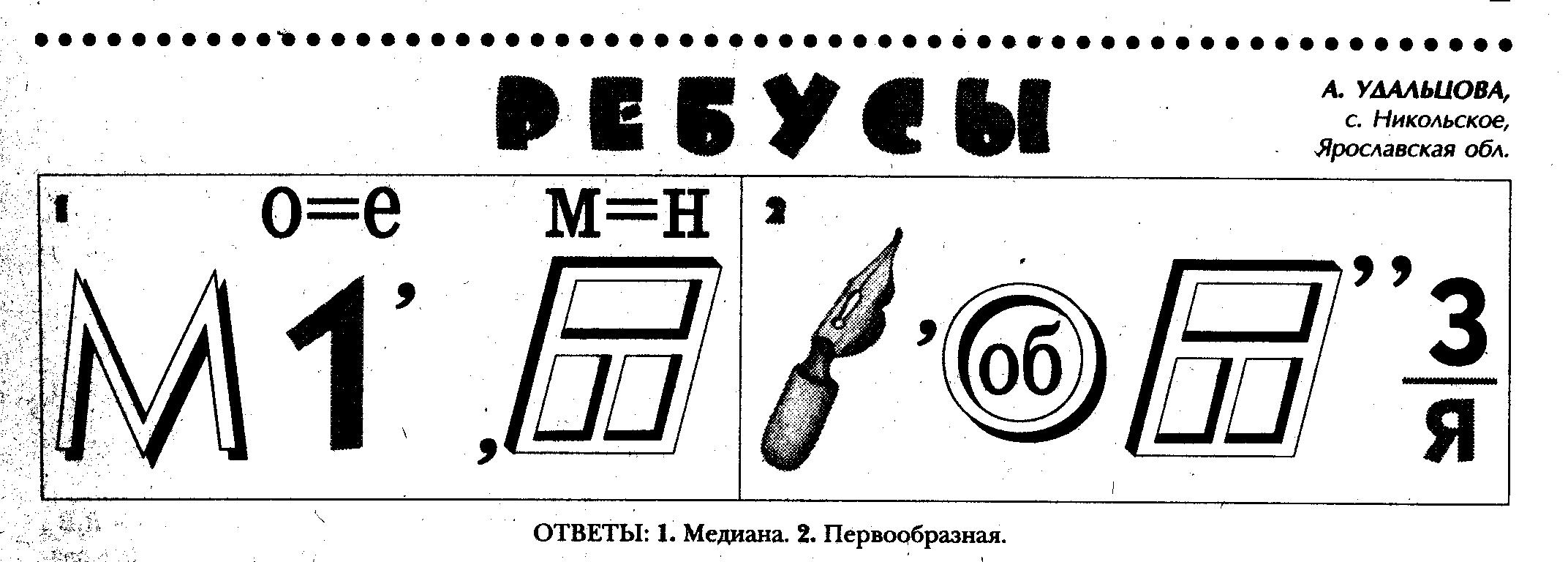 Медиана
9
Составьте слово из букв: 

 Н, О, К, И, О, Я, Т, Л, Е, Н
Отклонения
Спорная ситуация
В ряду чисел: 3, 15, 20, -,  34, -, 42 стёрли два числа. Найдите эти числа, если известно, что одно число больше другого на 20, а среднее арифметическое ряда равно 26.
24, 44
Подведение
итогов игры